소재수치해석 과제 # 2:변수 방정식
Kyungmi Noh (*Email :{nkyungmi}@postech.ac.kr)

Department of Materials Science and Engineering, POSTECH
AI & NEUROMORPHIC DEVICE LAB
1
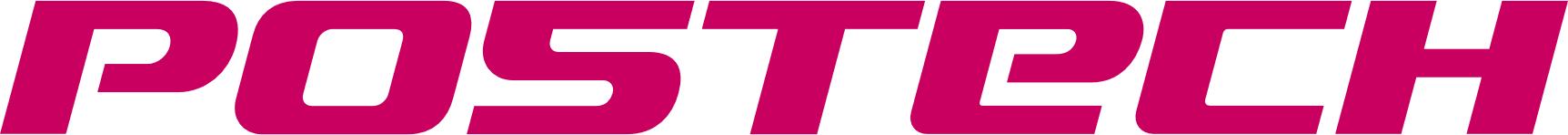 1. Bisection Method
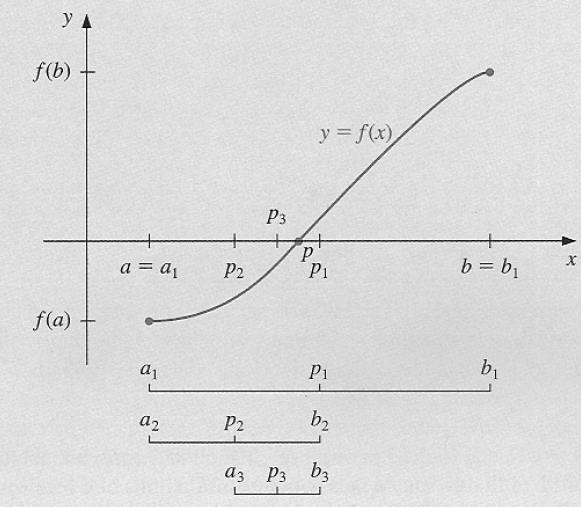 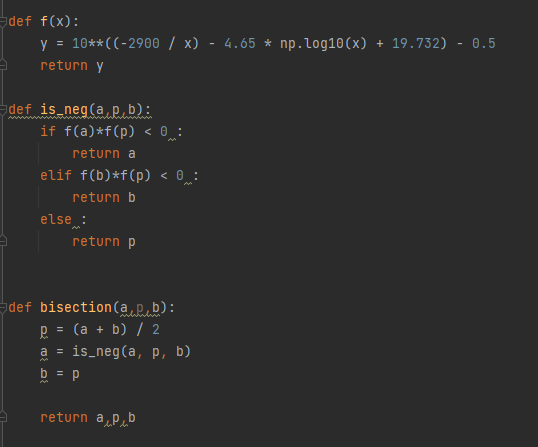 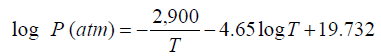 AI & NEUROMORPHIC DEVICE LAB
2
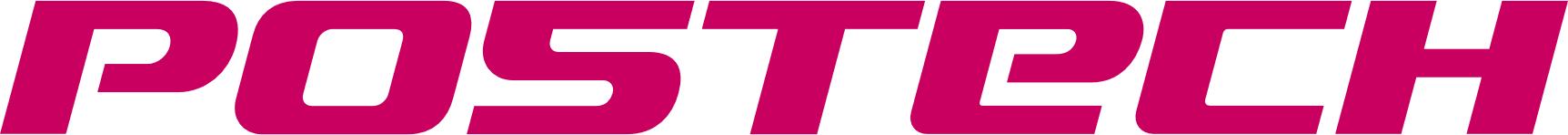 1. Bisection Method
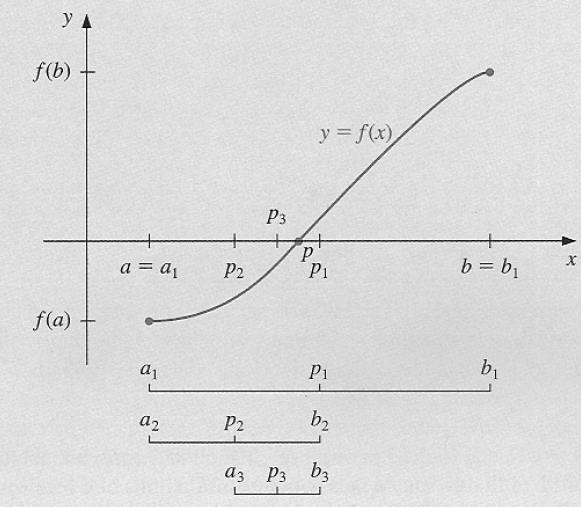 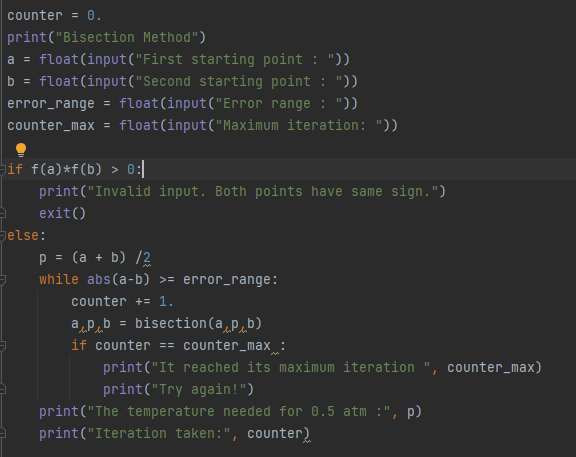 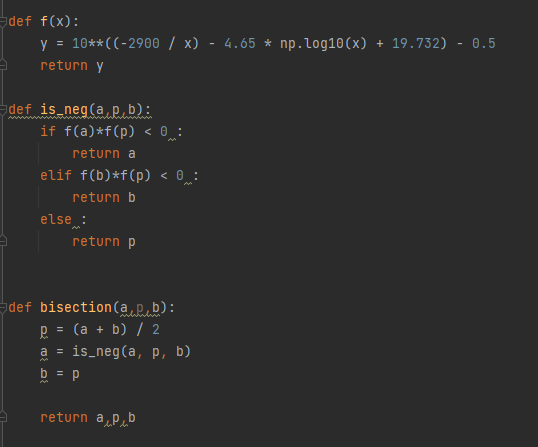 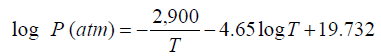 AI & NEUROMORPHIC DEVICE LAB
3
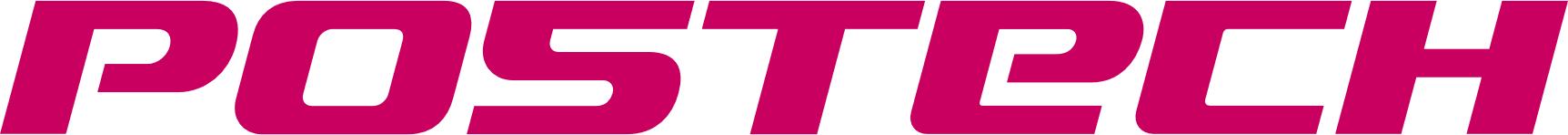 1. Bisection Method
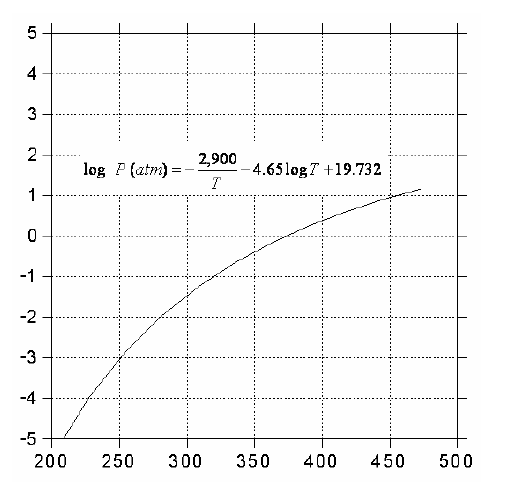 <같은 부호에서 시작한 경우>
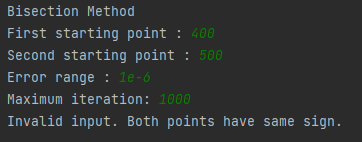 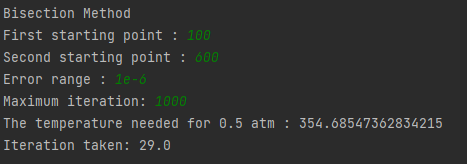 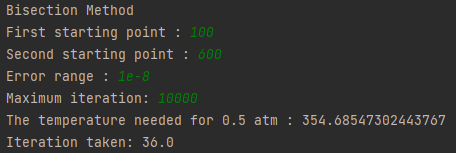 <다른 부호에서 시작한 경우(2)>
<다른 부호에서 시작한 경우(1)>
T ≈ 354.6854 ℃
AI & NEUROMORPHIC DEVICE LAB
4
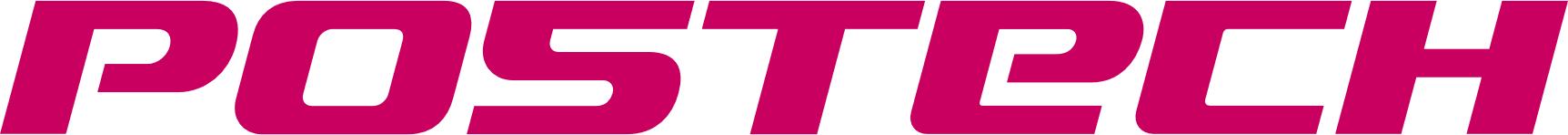 2. Newton Method (1)
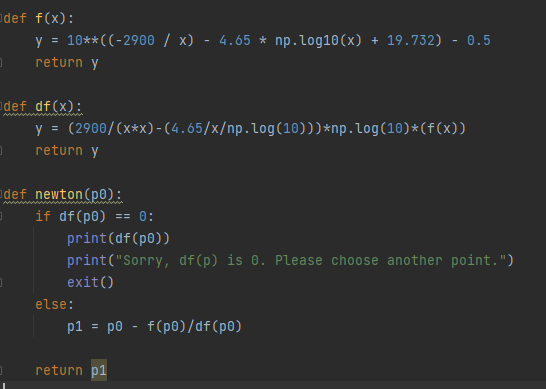 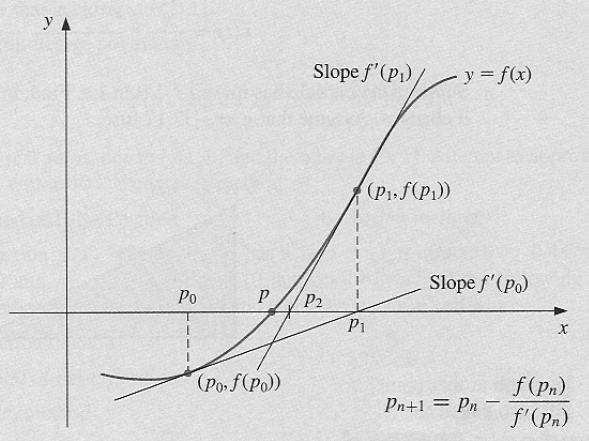 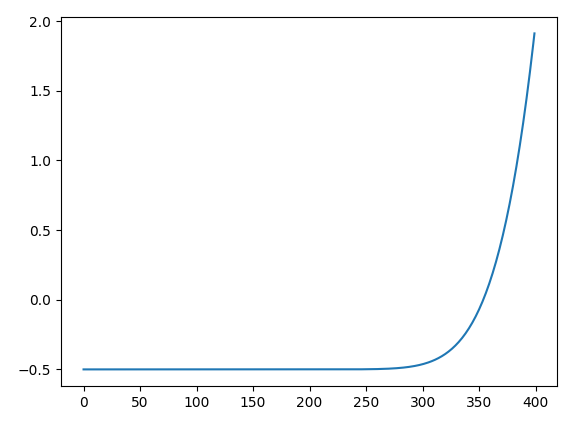 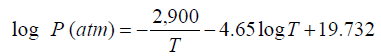 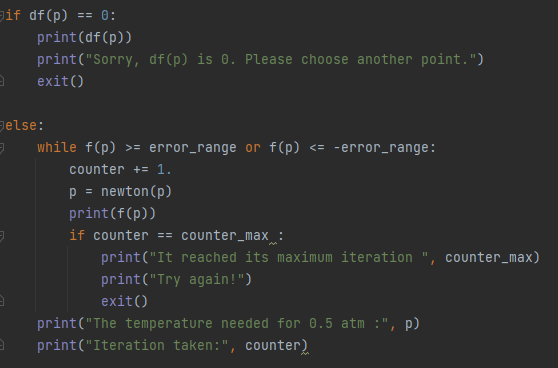 수렴 X  
 함수의 기울기가 너무 급격하게 변하여 -0.5 ( dy = 0)에서 벗어나지 못함.
AI & NEUROMORPHIC DEVICE LAB
5
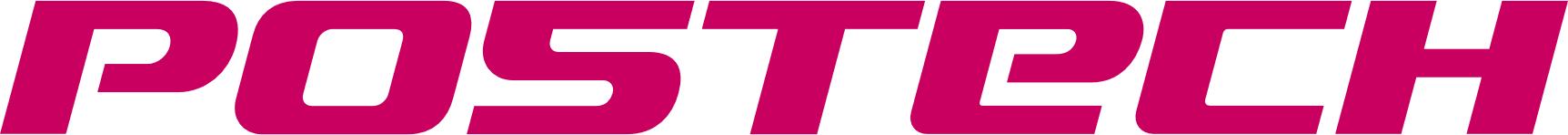 2. Newton Method (2)
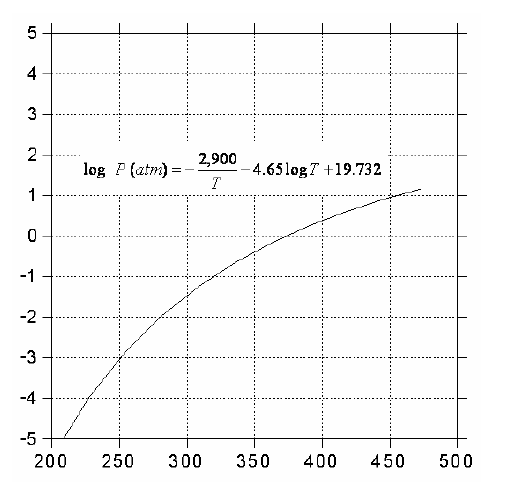 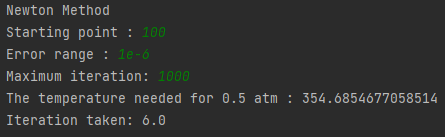 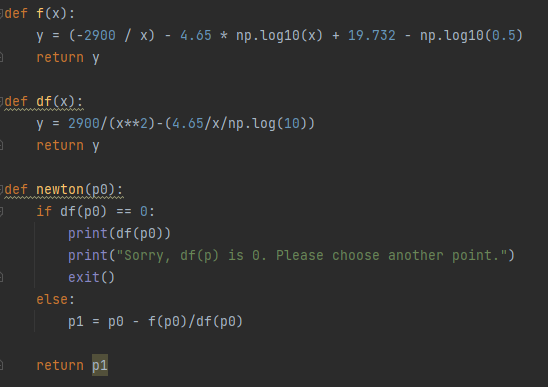 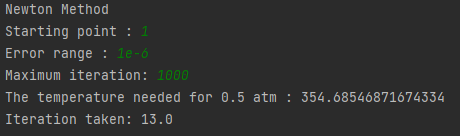 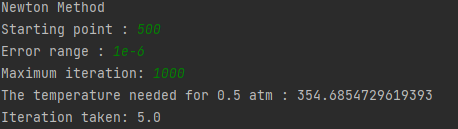 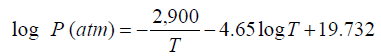 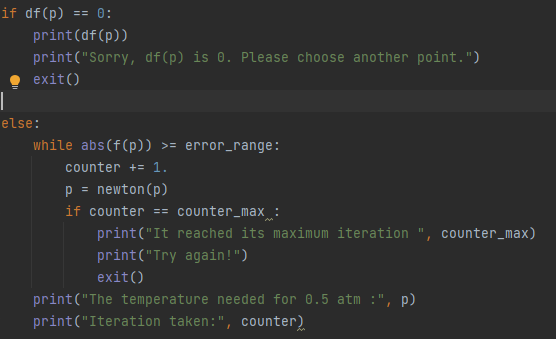 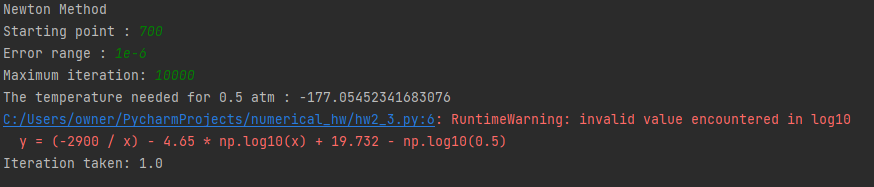 T ≈ 354.6854 ℃
AI & NEUROMORPHIC DEVICE LAB
6
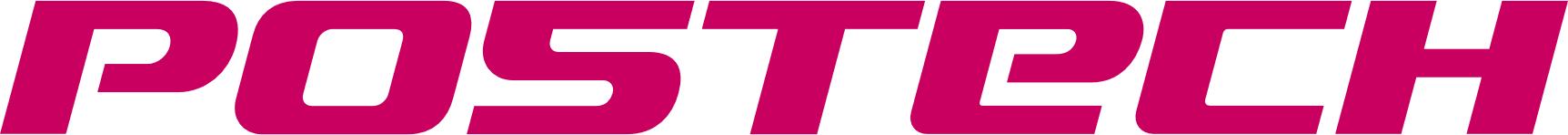 3. 수렴성/수렴속도 비교
Bisection Method
Newton Method
함수에 df(x) = 0 인 지점이 있거나 
구해진 x절편의 범위가 해당 함수의 정의역을 벗어날 경우 수렴 X
비교하는 두 지점에서의 함수값이 서로 같은 부호일 경우 수렴 X
수렴성
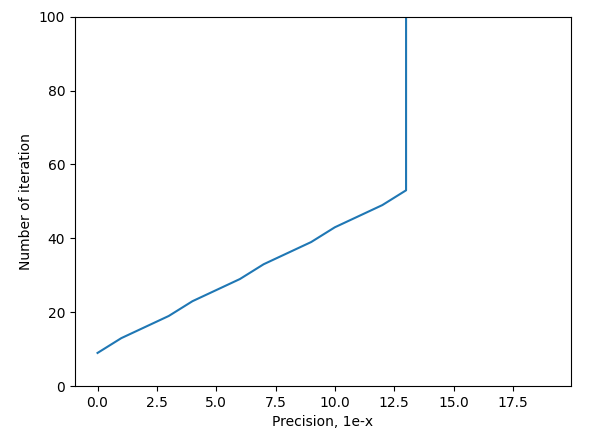 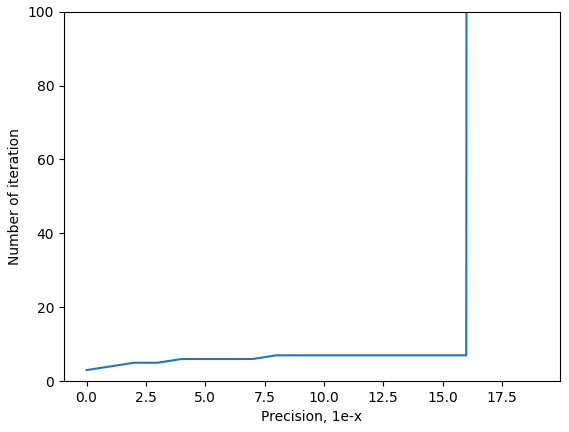 Precision에 따른 iteration
(p0 = 100, p2= 600)
수렴 속도
Precision에 따른 iteration
(p0 = 100)
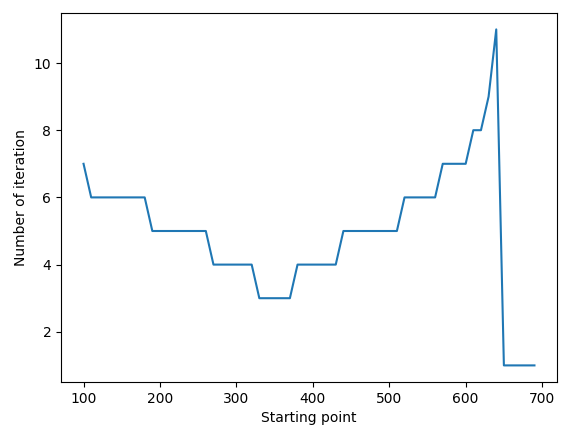 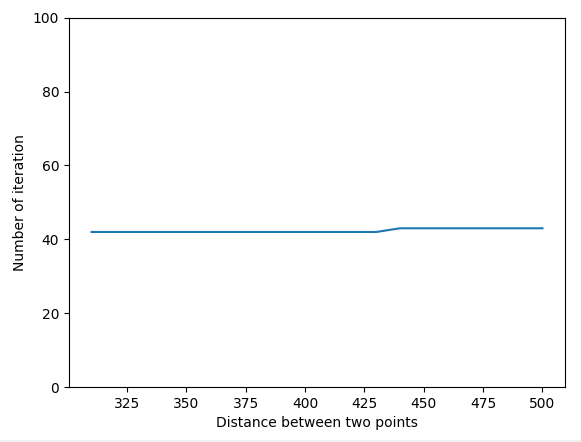 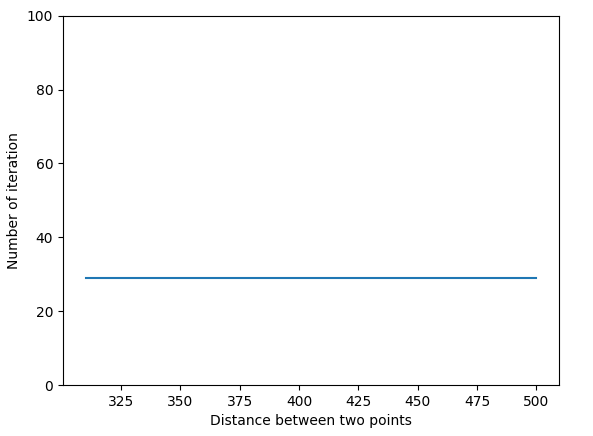 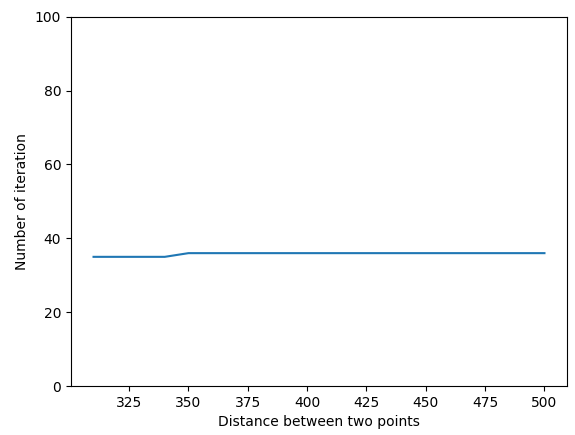 두 지점간의 거리에 따른 iteration
(p2 = 600, p1 = 100~300)
시작 지점에 따른 iteration
(precision = 1e-8)
(precision = 1e-8)
(precision = 1e-6)
(precision = 1e-10)
AI & NEUROMORPHIC DEVICE LAB
7
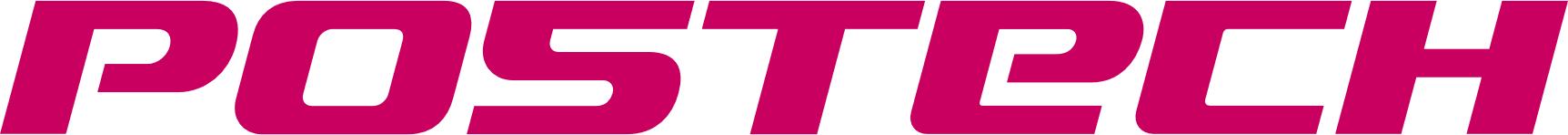